Причины пожара
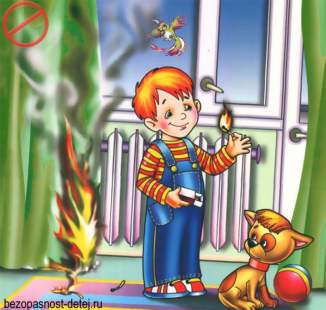 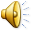 Для забавы и игрыСпичек в руки не бери!Не шути дружок с  огнём,Чтобы не жалеть потом!
Сам костёр не разжигайИ другим не позволяй!Даже крошка- огонёкОт пожара недалёк!
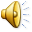 Если ты включил утюг,
Убегать не надо вдруг.
Закрывая в доме дверь,
Всё ли выключил, проверь.
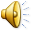 Чтобы пальчик или гвоздик
Вдруг в розетку не совать-
Электричество опасно-
Это каждый должен знать!
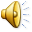 Не играй с электроплиткою.
Спрыгнет с плитки пламя прыткое!
Уголёк из печки «скок»,
И поджёг половичок.
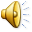 Украшать свечами ёлку
Строго запрещается.
Потому что от свечей
Ёлка загорается!
А поэтому- не смей
Зажигать на ней свечей!
Можешь запросто, заметь,
Вместе с ёлкою сгореть.
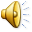 Будет включённым прибор оставаться-
Очень опасно к нему прикасаться:
Или получишь тока удар,
Или от искры начнётся пожар.
Так что времени зря не теряй
И из розетки прибор выключай!
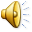 Быть нельзя огня вблизи,
Там, где краски, газ, бензин;
Ведь о них нам не напрасно
Говорят «Огнеопасно!»
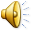 Все дети должны обязательно знать:
Электроприборы нельзя выключать
Тогда, когда руки мокры от воды.
Такая халатность- шаг до беды!